Free product roadmap template
Nov
Oct
Dec
Jan
Feb
Jul
Mar
May
Jun
Aug
Sep
Apr
Objective 1
Objective 2
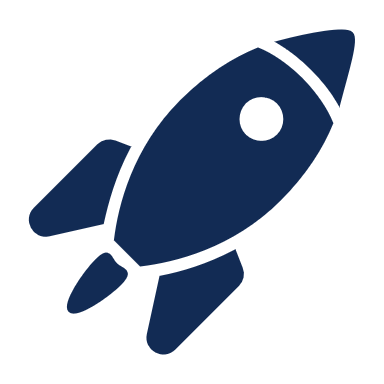 Objective 3
Two-factor Authent
Self Serve
Apple pay
Mobile
IOS App
Push notifications
Mobile
Android App
Guest checkout Improvement
PCI Compliant
Webstore
Responsive eCommerce site
Search improvements
Update navigation
Help desk
Help Bot
Support
Support Applications
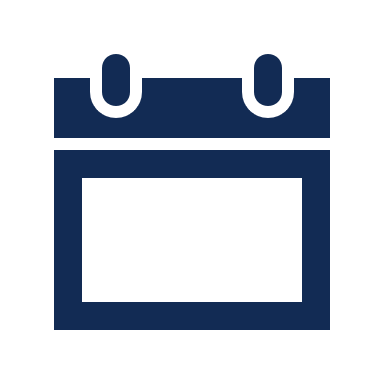 05/31
1
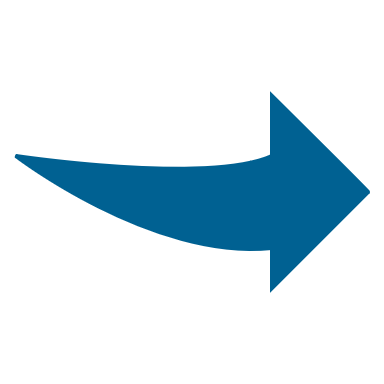 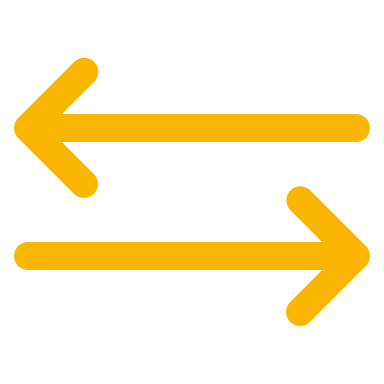 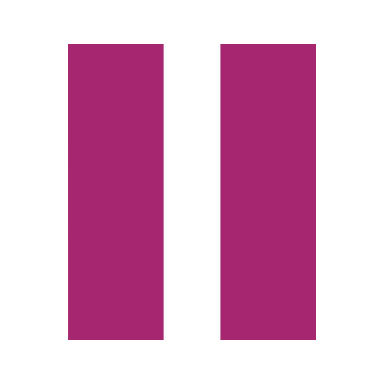 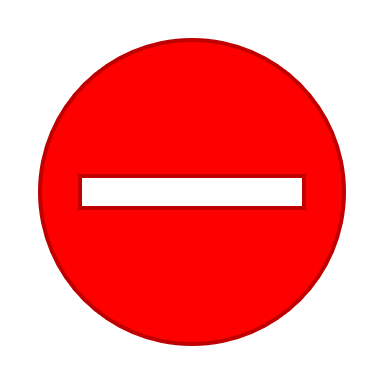 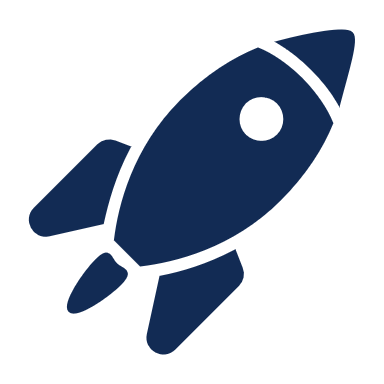 https://www.hremila.xyz/
Blocked
Pending
Priority change
Delayed
Go live